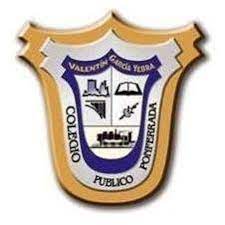 Curso LOMLOE (CEIP VALENTÍN GARCÍA YEBRA)
Marta morán de godos.
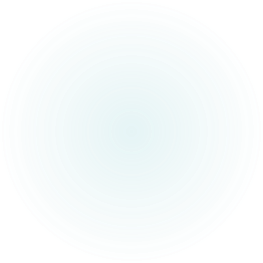 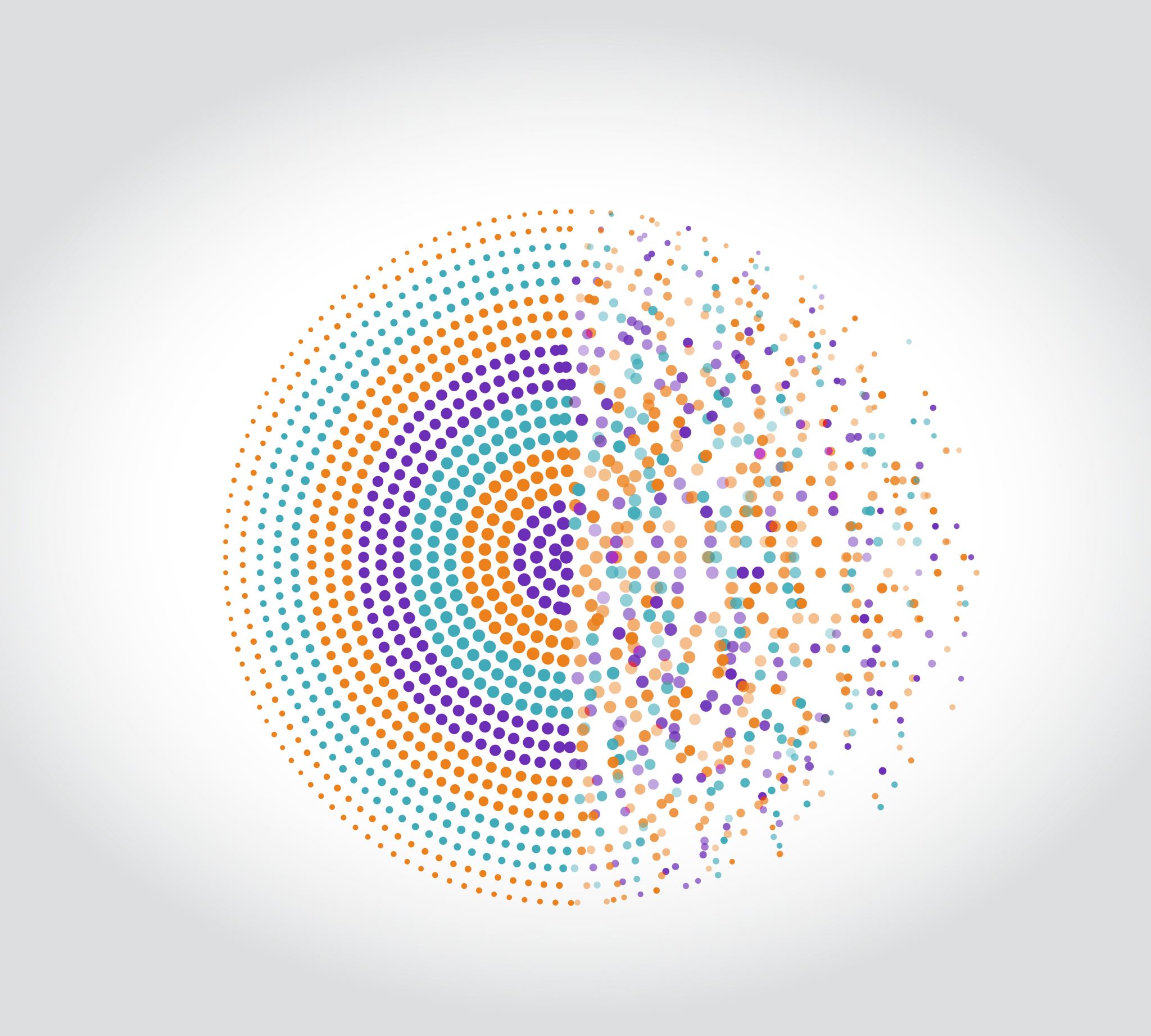 LOMLOE
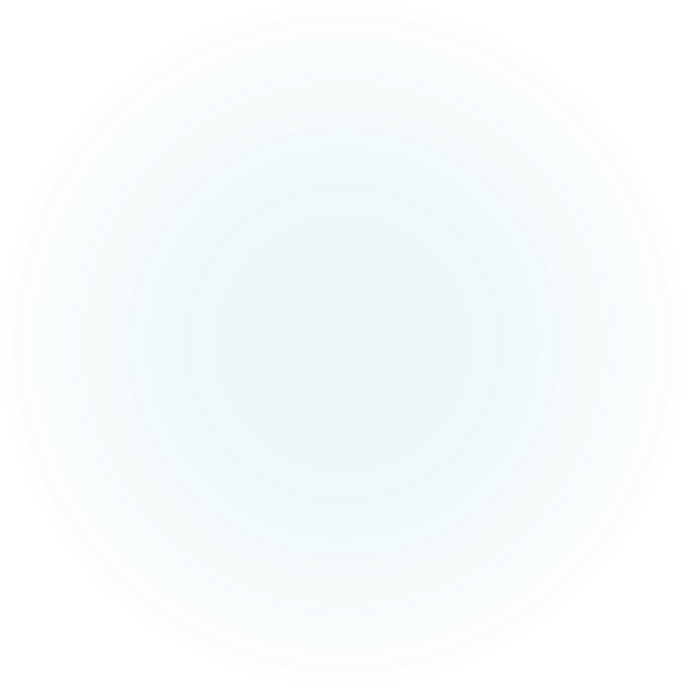 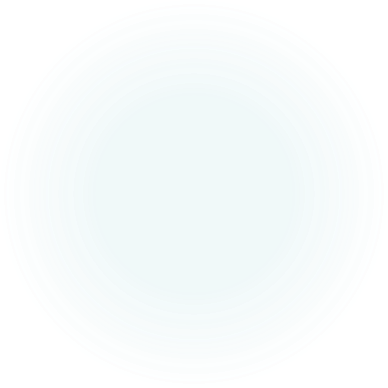 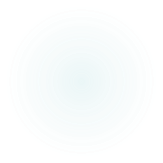 Novedades
Área de Conocimiento del Medio Natural, Social y Cultural, que se podrá desdoblar en Ciencias de la Naturaleza y Ciencias Sociales.
8 competencias, se añade la plurilingüe.
Al final de cada ciclo, el tutor debe realizar un informe sobre la adquisición de las competencias.
Los resultados de la evaluación se expresarán en los términos: «Insuficiente (IN)», para las calificaciones negativas y «Suficiente (SU)», «Bien (BI)», «Notable (NT)», o «Sobresaliente (SB)», para las calificaciones positivas
3 ciclos (Primaria) y 2 ciclos (infantil)
No promoción del alumnado únicamente en los cursos pares.
Infantil promoción automática.
Sexto de primaria Educación en Valores Cívicos y Éticos.
Evaluación diagnóstica 4º primaria.
Elementos curriculares.
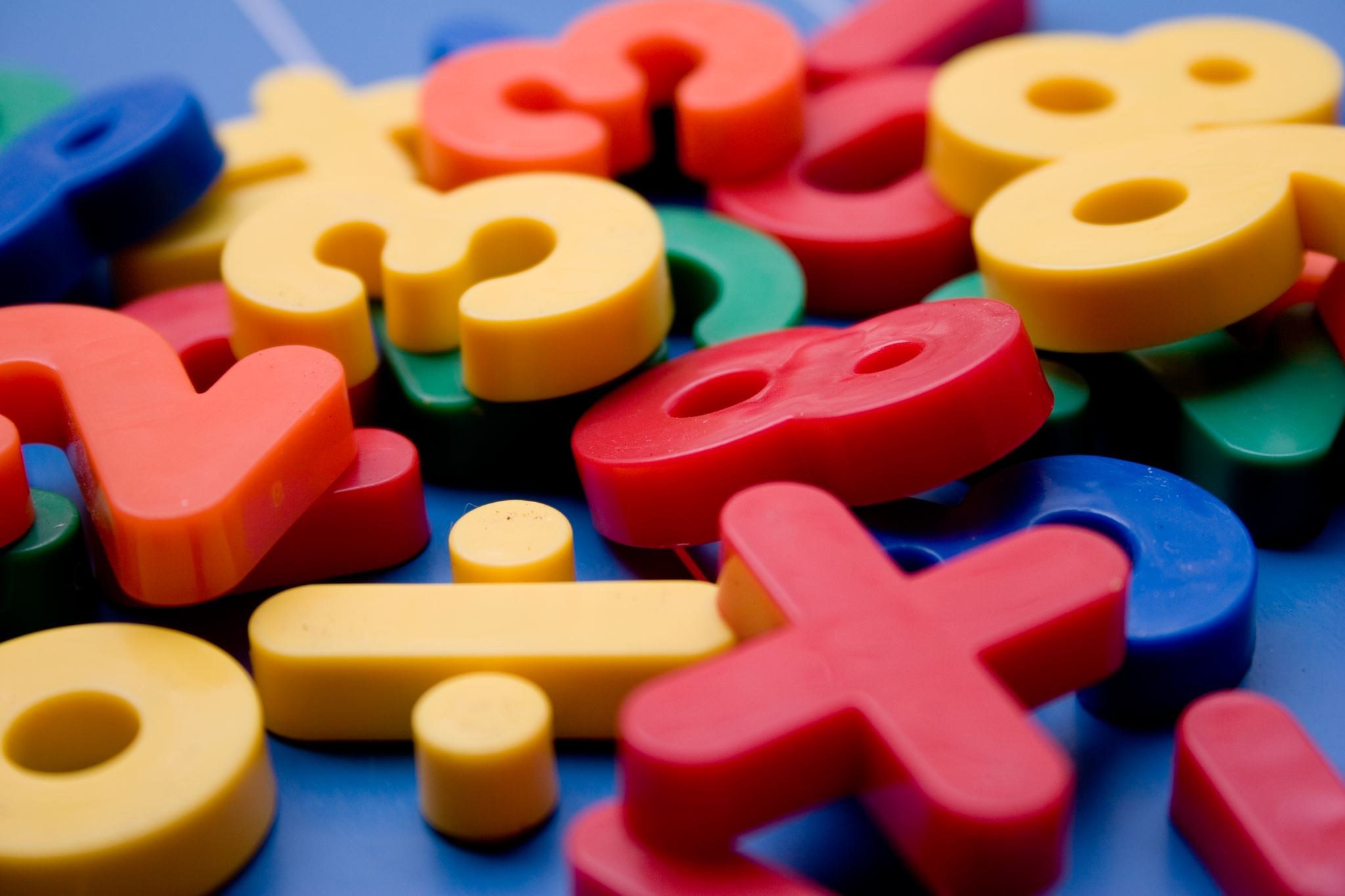 PERFIL DE SALIDA
Identifica el nivel de desarrollo de cada competencia clave que el alumnado debe lograr al finalizar la enseñanza básica, concretando los principios y los fines del sistema educativo referidos a este periodo. Se trata del elemento angular de todo el currículo, sobre el que convergen los objetivos de las etapas de educación primaria y de educación secundaria obligatoria, además de ser el referente último de la evaluación de los aprendizajes del alumnado.
(Material perfil de salida ANEXO I. B)
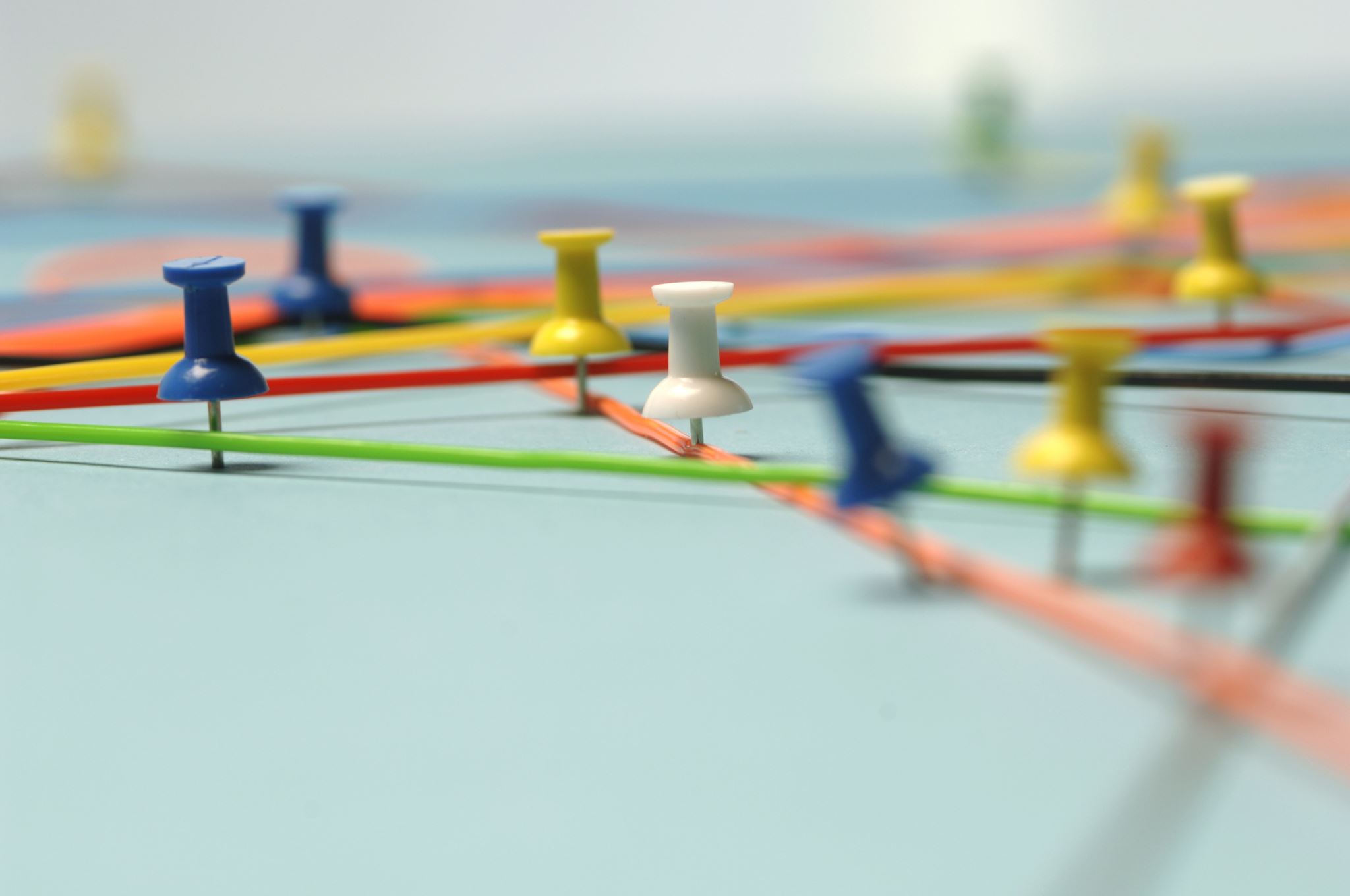 Competencias específicas
Art. 2 del RD157. Desempeños que el alumnado debe poder desplegar en actividades o en situaciones cuyo abordaje requiere de los saberes básicos de cada área o ámbito. Las competencias específicas constituyen un elemento de conexión entre, por una parte, el Perfil de salida del alumnado, y, por otra, los saberes básicos de las áreas o ámbitos y los criterios de evaluación.
Anexo II. Del D38/2022 Cada una de las áreas.
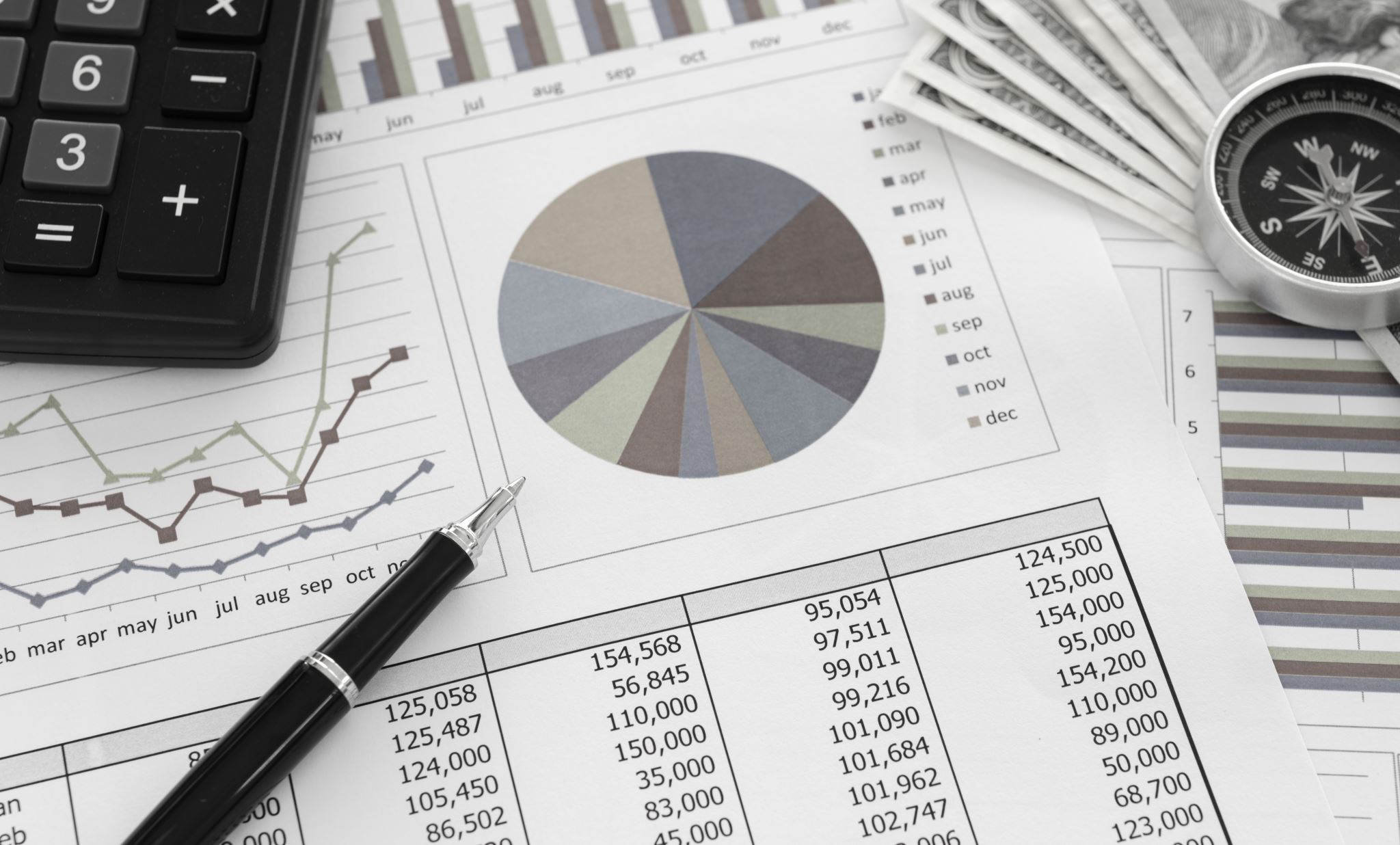 Criterios de evaluación
Referentes que indican los niveles de desempeño esperados en el alumnado en las situaciones o actividades a las que se refieren las competencias específicas de cada área en un momento determinado de su proceso de aprendizaje.
Criterios de evaluación por área-curso y contribución a las competencias específicas. (material)
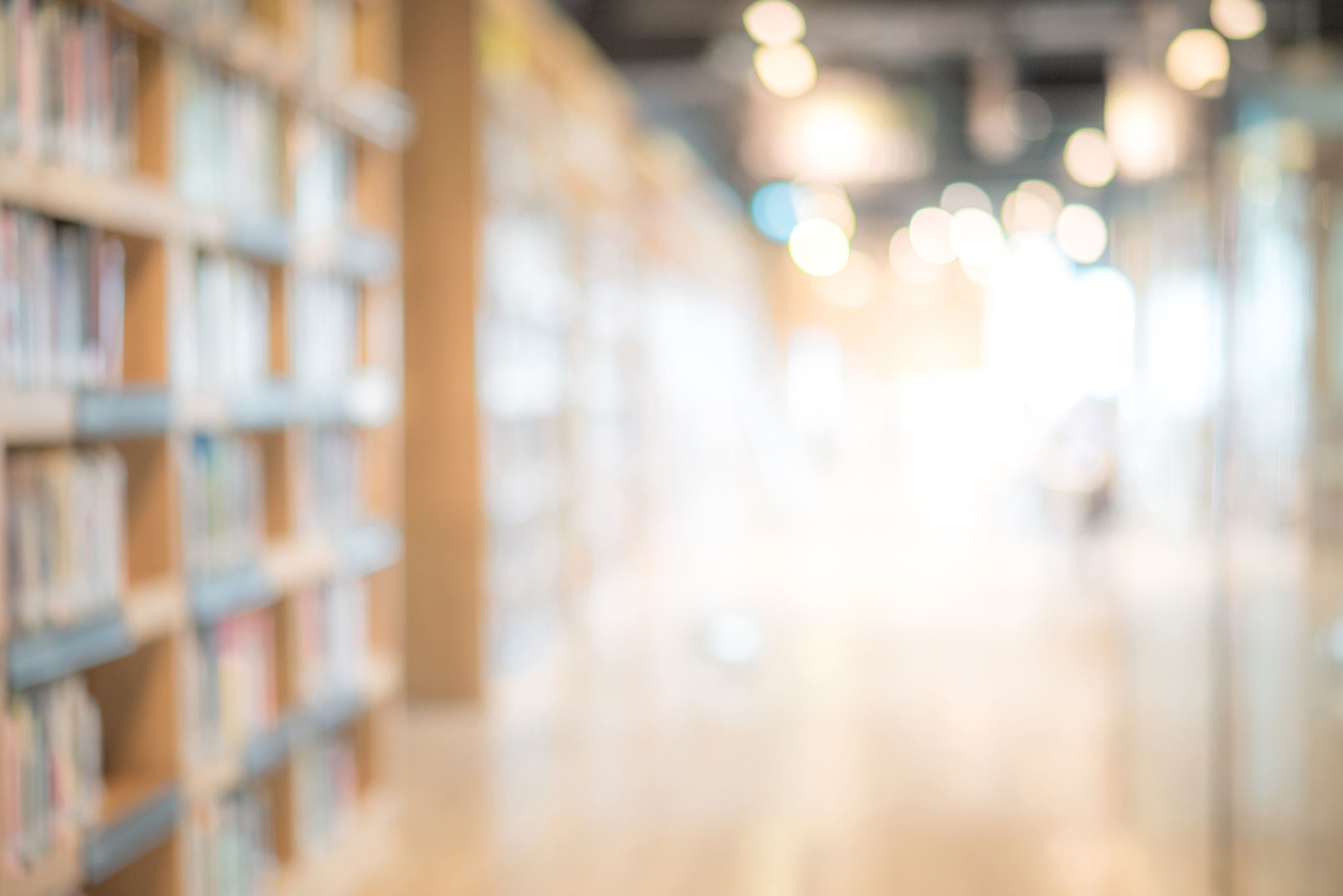 Saberes básicos / Contenidos
Saberes básicos (RD 157/2022): conocimientos, destrezas y actitudes que constituyen los contenidos propios de un área o ámbito y cuyo aprendizaje es necesario para la adquisición de las competencias específicas. 
En CyL se siguen denominando “contenidos”.
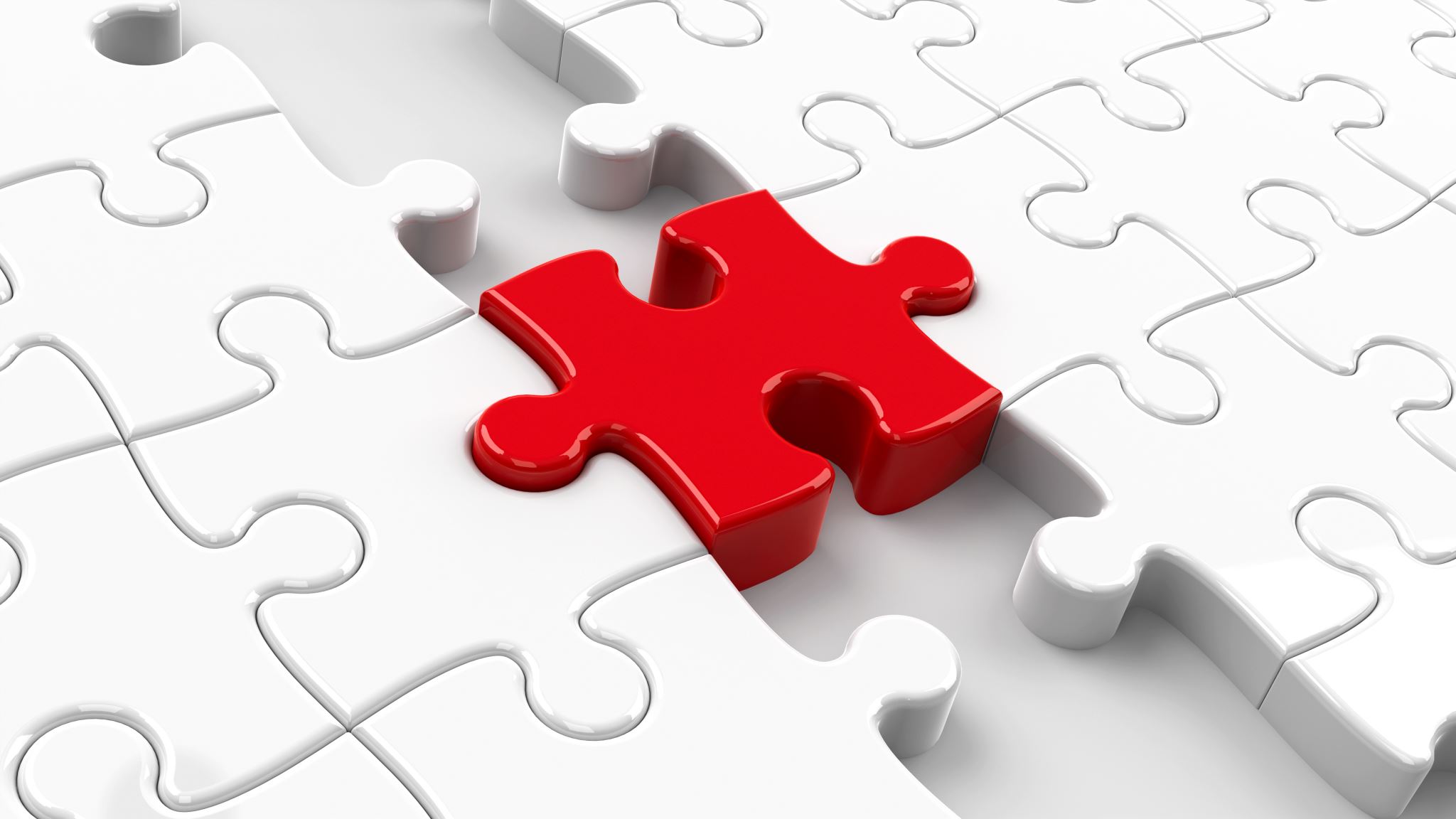 SITUACIONES DE APRENDIZAJE
Se conciben como una herramienta imprescindible para que el alumnado adquiera en primer término las competencias específicas del área o áreas correspondientes, y en definitiva las competencias clave del Perfil de salida, en el nivel de desempeño correspondiente al término de la educación primaria, así como los objetivos de etapa.
Material ANEXO II.C
Fase de motivación (¿qué sabemos?), fase de desarrollo (¿qué queremos saber?) y fase del producto final y su difusión o comunicación (¿qué hemos aprendido?).
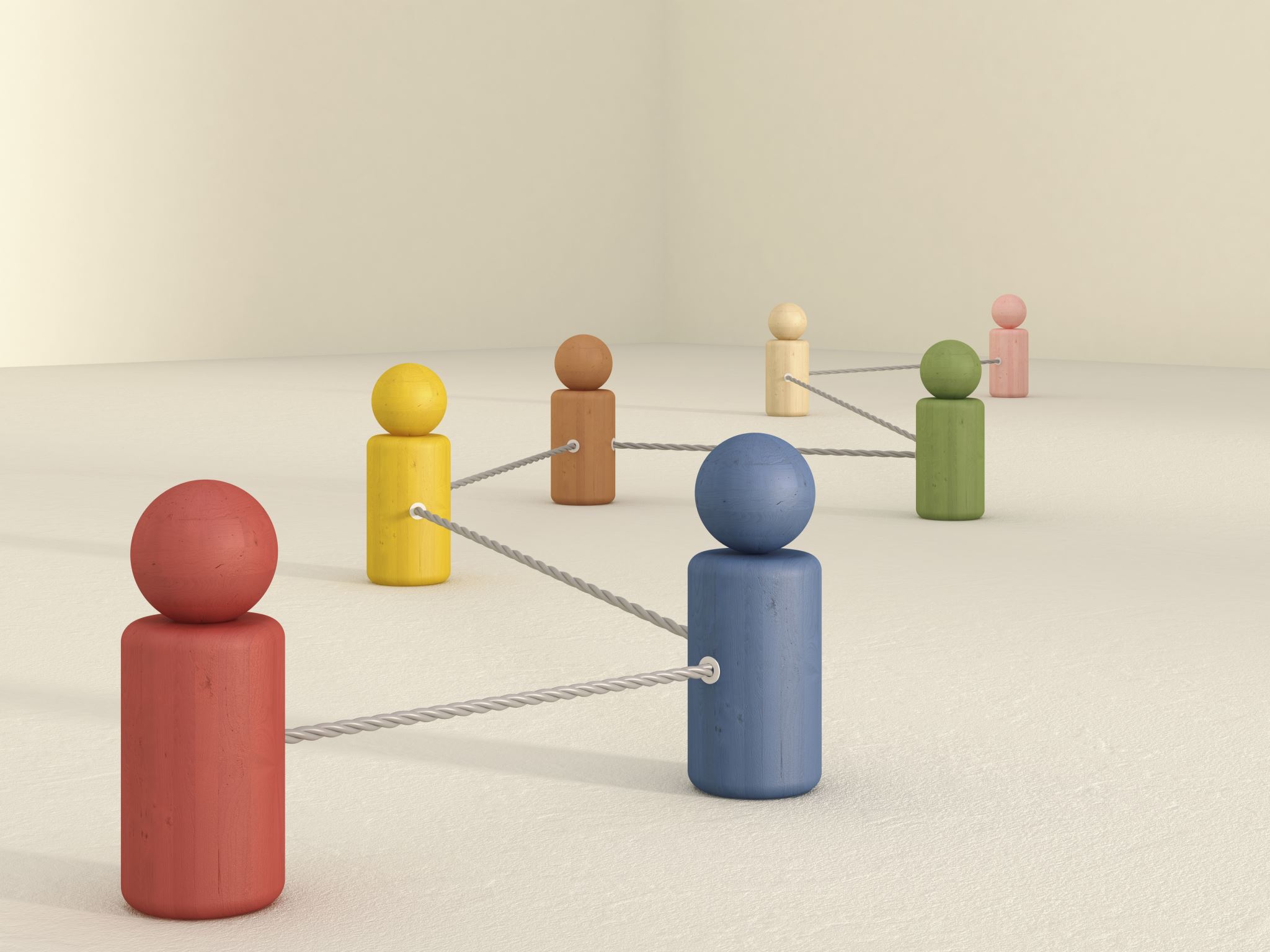 VINCULACIÓN DE LOS OBJETIVOS DE ETAPA CON EL PERFIL DE SALIDA
ANEXO I. C (Material)
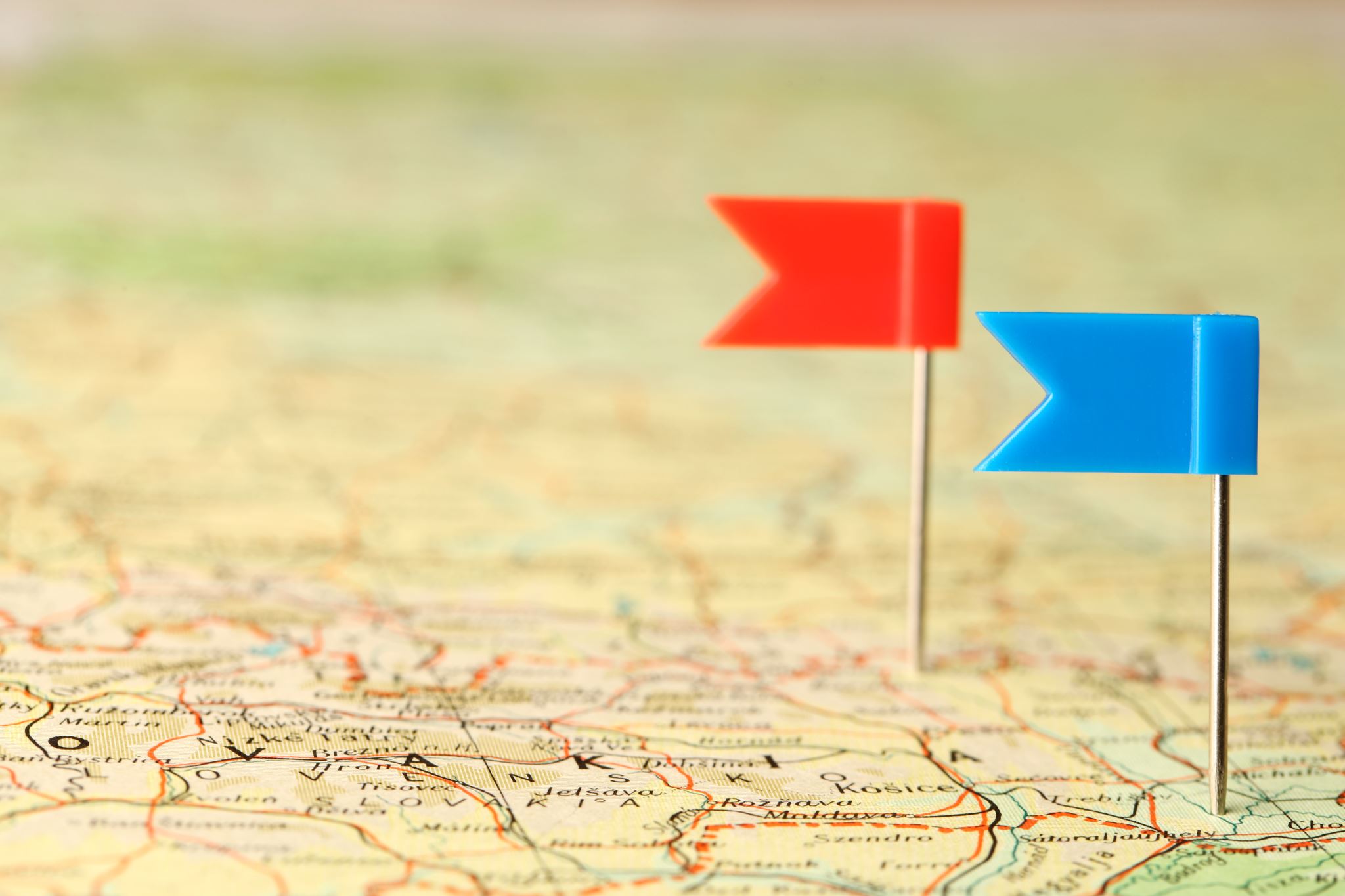 Mapas de relaciones competenciales
Material ANEXO IV
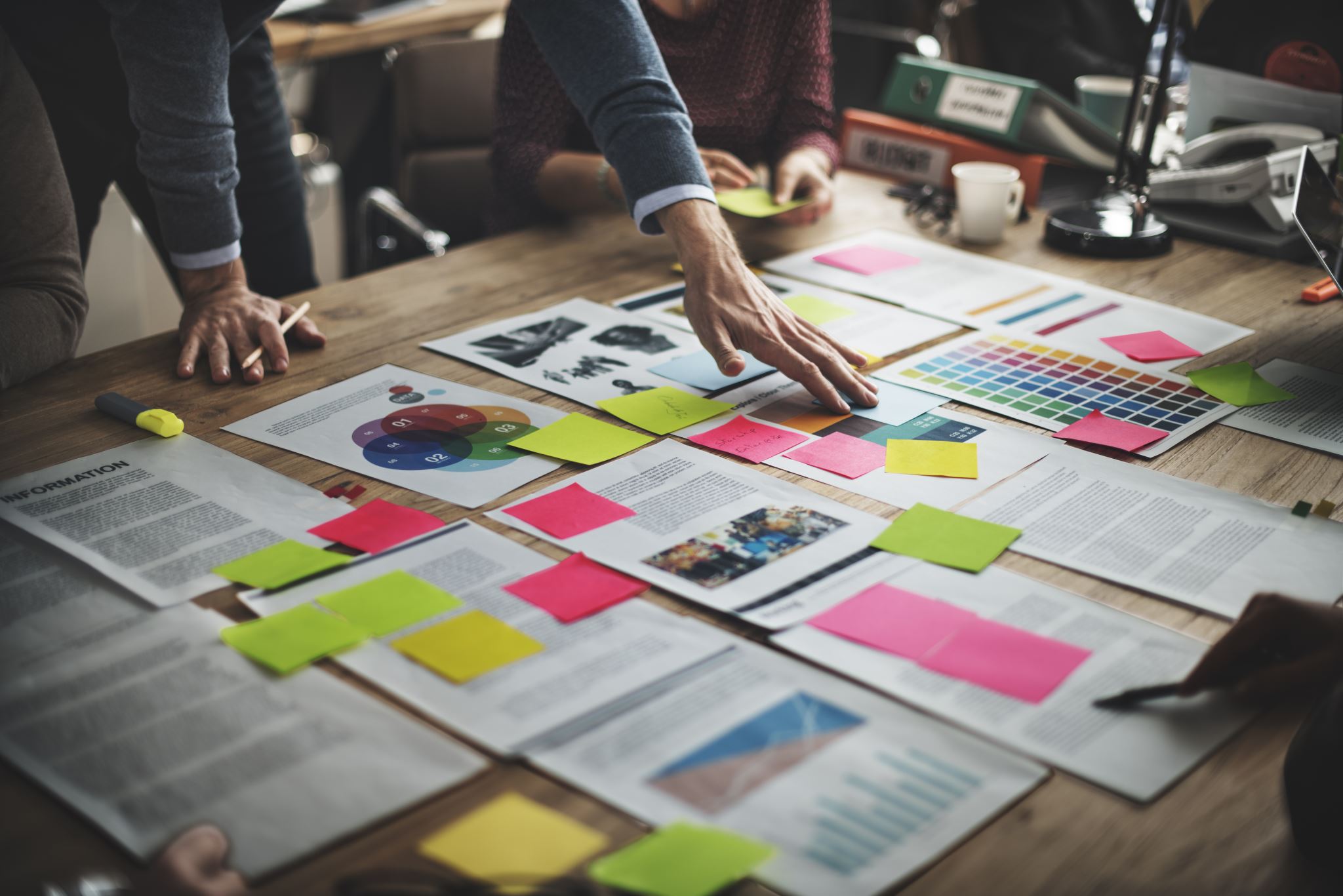 Principios DUA
Material ANEXO II.C ORIENTACIONES PARA EL DISEÑO Y DESARROLLO DE SITUACIONES DE APRENDIZAJE (principios DUA)

Medios de representación 
Múltiples formas de acción y expresión 
Modelos de implicación y participación, feedback o apoyos para superar barreras.
Evaluación
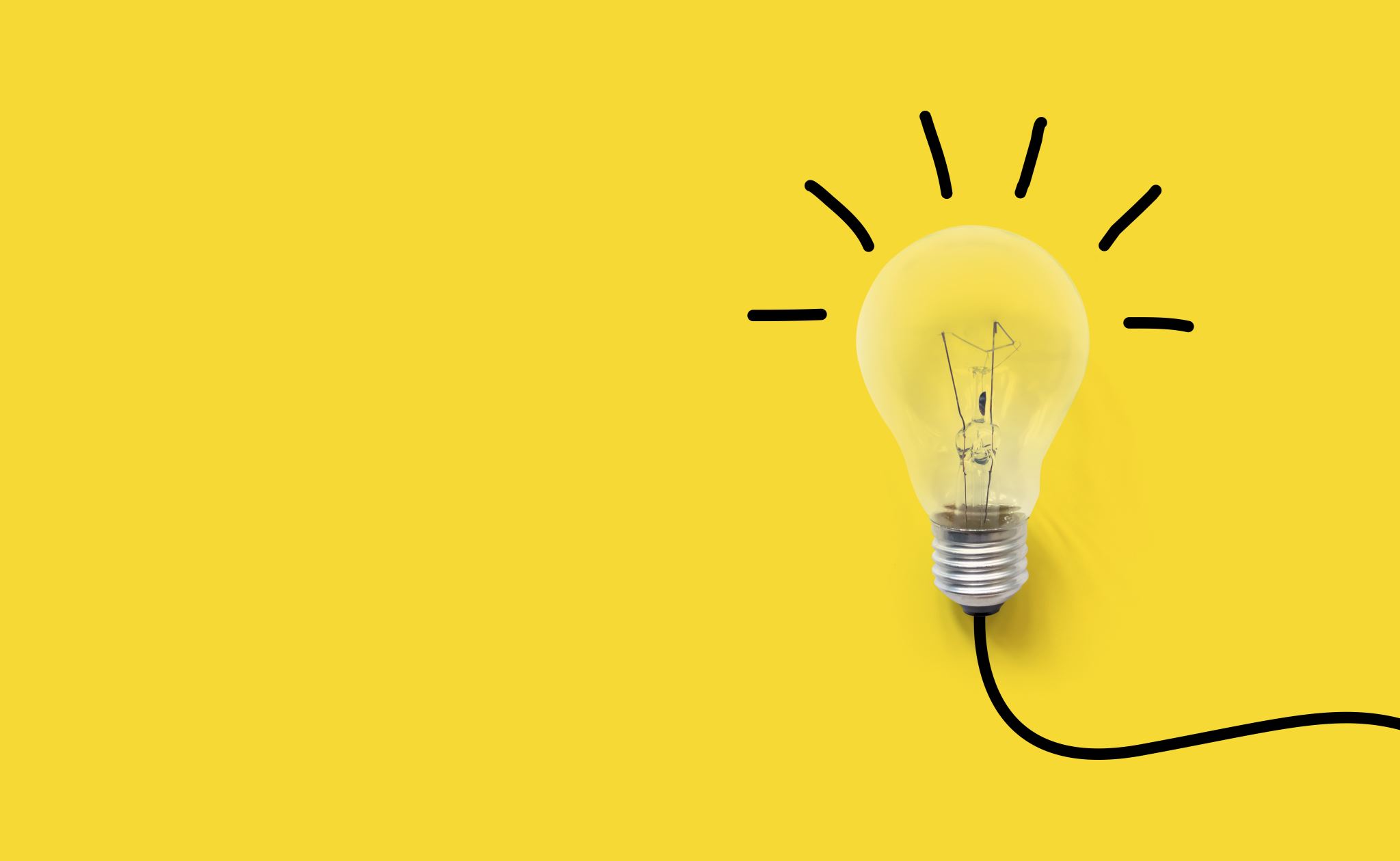 ORIENTACIONES PARA LA EVALUACIÓN (ANEXO II.B)
Puede diferenciarse entre procedimientos o técnicas de observación, técnicas de análisis del desempeño y técnicas de análisis del rendimiento. Las primeras permiten obtener información y tomar registro de cómo se desarrolla el aprendizaje y atienden más al proceso del mismo que a su resultado. Las segundas se centran en la propuesta de realización de actividades y tareas al alumnado y permiten valorar tanto el proceso como el producto o resultado del aprendizaje. Finalmente, las técnicas de rendimiento (también denominadas de experimentación) se dirigen a la valoración específica y exclusiva del resultado de aprendizaje final. 

Criterios de evaluación por área y contribución a las competencias específicas.